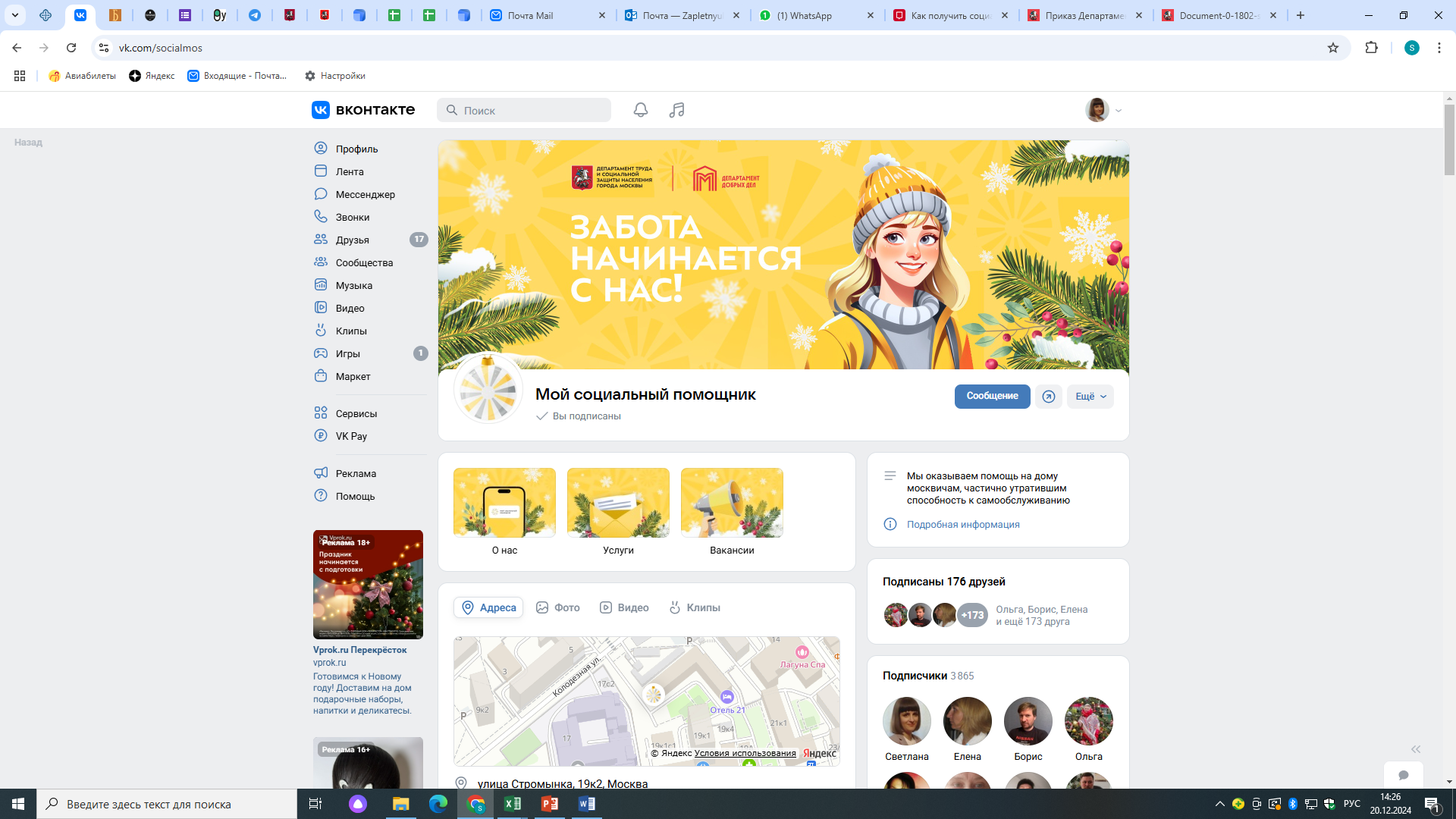 ГОРОДСКОЕ УЧРЕЖДЕНИЕ «МОЙ СОЦИАЛЬНЫЙ ПОМОЩНИК»
ОТЧЕТ
О РАБОТЕ УЧРЕЖДЕНИЯ 
НА ТЕРРИТОРИИ МУНИЦИПАЛЬНОГО ОКРУГА  СЕВЕРНОЕ МЕДВЕДКОВО ЗА 2024 ГОД
ГОРОДСКОЕ УЧРЕЖДЕНИЕ «МОЙ СОЦИАЛЬНЫЙ ПОМОЩНИК»
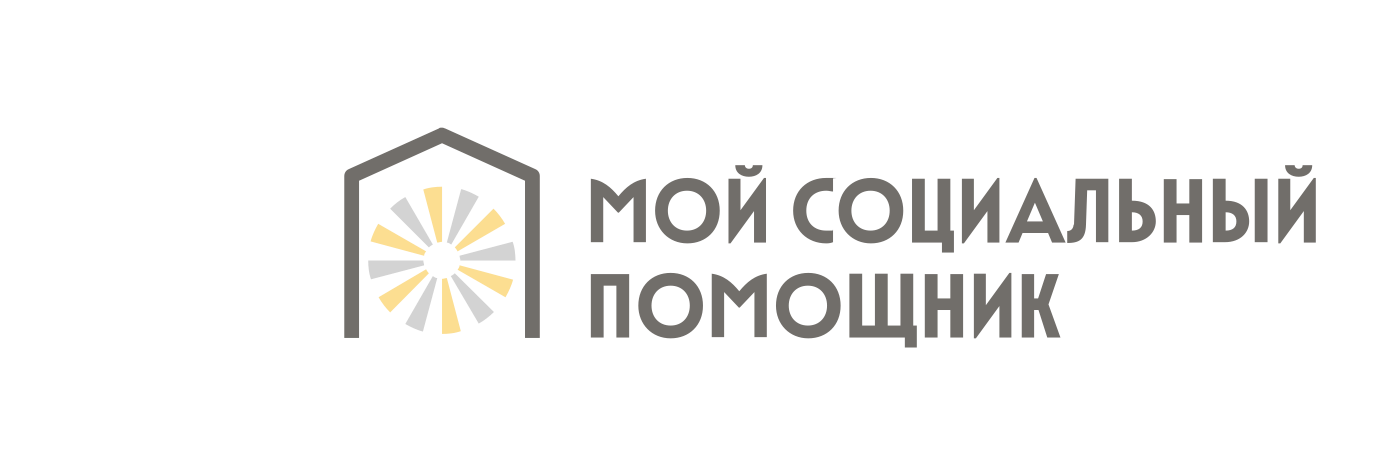 УПРАВЛЕНИЯ ОРГАНИЗАЦИИ ОКАЗАНИЯ СОЦИАЛЬНЫХ УСЛУГ НА ДОМУ
ЦЕНТРАЛЬНЫЙ АППАРАТ
Виноходова Вера Михайловна
Директор
VinokhodovaVM@social.mos.ru
ТиНАО
СЗАО
САО
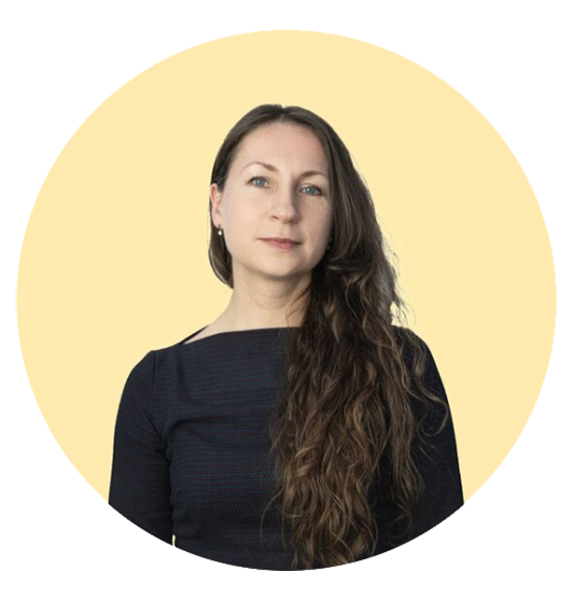 ЦАО
ЮЗАО
ЗАО
ЗелАО
СВАО
ВАО
ЮВАО
ЮАО
Ганжа Валентина Витальевна
Начальник управления СВАО
GanzhaVV@social.mos.ru
Степанова Ольга Анатольевна
Начальник управления ВАО
StepanovaOA@social.mos.ru
Утунова Елена Цадыровна
Начальник управления ЮАО
UtunovaET@social.mos.ru
Переяславский переулок, д. 6
Пришвина, д. 12, к. 2
Бойцовая, д. 10, к. 5
Проезд Черепановых, д. 22. Зеленоград, к. 320
Профсоюзная, д. 142
Исаковского, д. 31, стр. 1
1-й Кожуховский пр-д, д. 3
Люблинская, д. 159
Лиоли Елена Юрьевна
Зам. начальника управления ЦАО
LioliEY@social.mos.ru
Вавулина Екатерина Сергеевна
Заместитель директора
VavulinaES@social.mos.ru
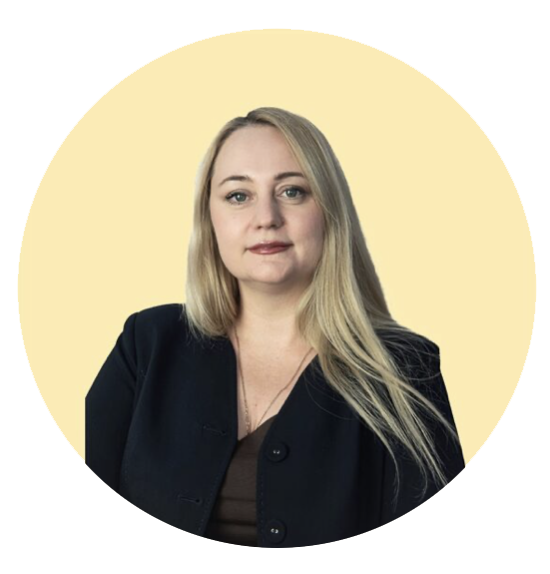 Кудрявцева Елена Юрьевна
Заместитель директора
KudryavtsevaEY1@social.mos.ru
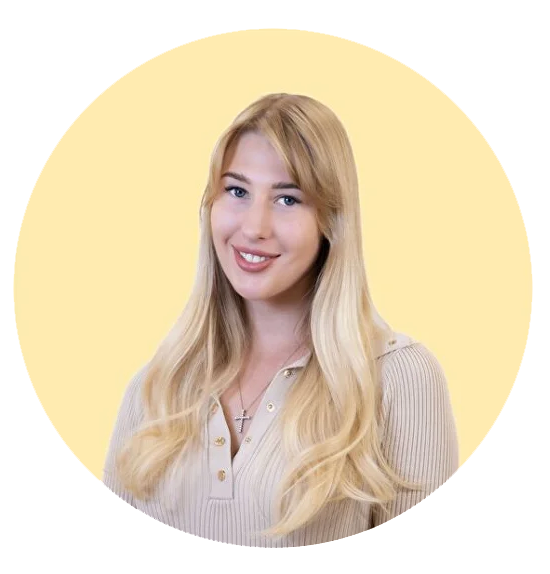 Голицына Ольга Вячеславовна
Начальник управления 
ЮЗАО, ТиНАО
GolitsynaOV@social.mos.ru
Юсупова Виктория Вадимовна
Начальник управления 
ЗАО, СЗАО
YusupovaVV@social.mos.ru
Корчагина Ольга Сергеевна
Начальник управления ЮВАО
KorchaginaOS@social.mos.ru
Овечкина Марина Евгеньевна
Начальник управления 
САО, ЗелАО
OvechkinaME@social.mos.ru
Переяславский переулок, д. 6
Справочная служба Департамента труда и социальной защиты населения Москвы:
8 (495) 870-44-44
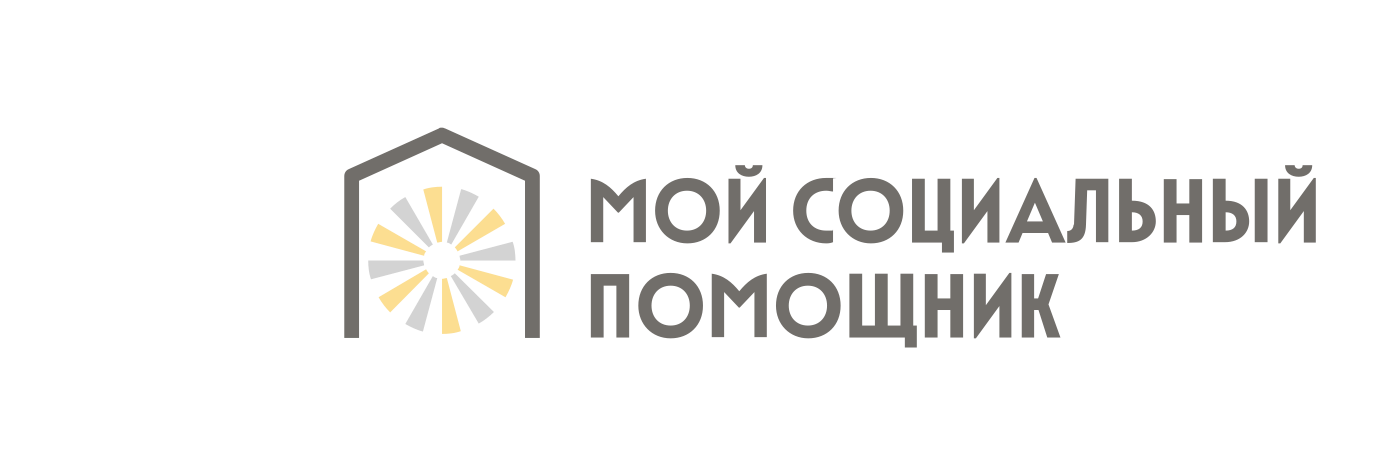 РЕЗУЛЬТАТЫ ДЕЯТЕЛЬНОСТИ РУКОВОДИТЕЛЯ СОЦИАЛЬНОЙ СЛУЖБЫ НА ТЕРРИТОРИИ РАЙОНА СЕВЕРНОЕ МЕДВЕДКОВО
Руководитель социальной службы по району Северное Медведково:
Заплетнюк Светлана Геннадьевна
Электронная почта руководителя   - Zapletnyuk@social.mos.ru   

Справочная служба Департамента труда и социальной защиты населения Москвы: 8 (495) 870-44-44

Так на территории района Северное Медведково были  проведены  37 информационных встречи с населением.      Благодаря оперативному взаимодействию с     сотрудниками Управы района  четверым гражданам была оказана незамедлительная социальная и медицинская помощь, в том числе срочная госпитализация. она. 
В результате комиссионных обследований совместно с сотрудниками Управы района Северное Медведково, специалистами ГБУ «Государственная социальная инспекция»  - 3 жителя района были экстренно-госпитализированы и в дальнейшем определены
РАБОТА С ПОДОПЕЧНЫМИ – ДОЛГОВРЕМЕННЫЙ УХОД
1.1 РАБОТА ПО ПРОАКТИВНОМУ ВЫЯВЛЕНИЮ ГРАЖДАН
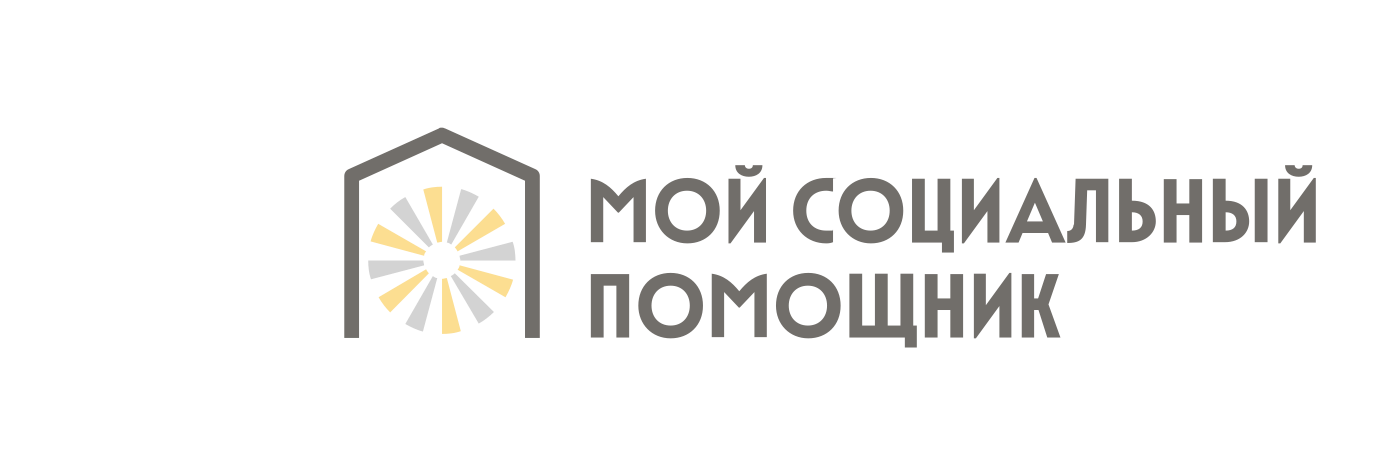 РАБОТА ПО ВЫЯВЛЕНИЮ ЖИТЕЛЯМИ
752 чел. 
с участием общественных советников районов АО г. Москвы, обращениям организаций
в том числе по району Северное Медведково – 7 чел.

1873 чел. 
по обращениям на «горячую линию», в том числе по району Северное Медведково – 13 человек
269 чел. 
по спискам Департамента здравоохранения города Москвы за 2024 год
3640 чел.
нуждающихся в социальном обслуживании
РАБОТА ПО ВЫЯВЛЕНИЮ СОТРУДНИКАМИ
121 чел. 
руководителями социальных служб в ходе работы на территориях, в том числе по району Северное Медведково 17 чел. 

625 чел. 
по заявкам социальных координаторов в рамках взаимодействия с КЦМП, в том числе по району Северное Медведково – 7 человек
Справочная служба Департамента труда и социальной защиты населения Москвы:
8 (495) 870-44-444
1.2 ОКАЗАНИЕ СРОЧНЫХ СОЦИАЛЬНЫХ УСЛУГ В ПЕРИОД ПРИНЯТИЯ РЕШЕНИЯ О СОЦИАЛЬНОМ ОБСЛУЖИВАНИИ
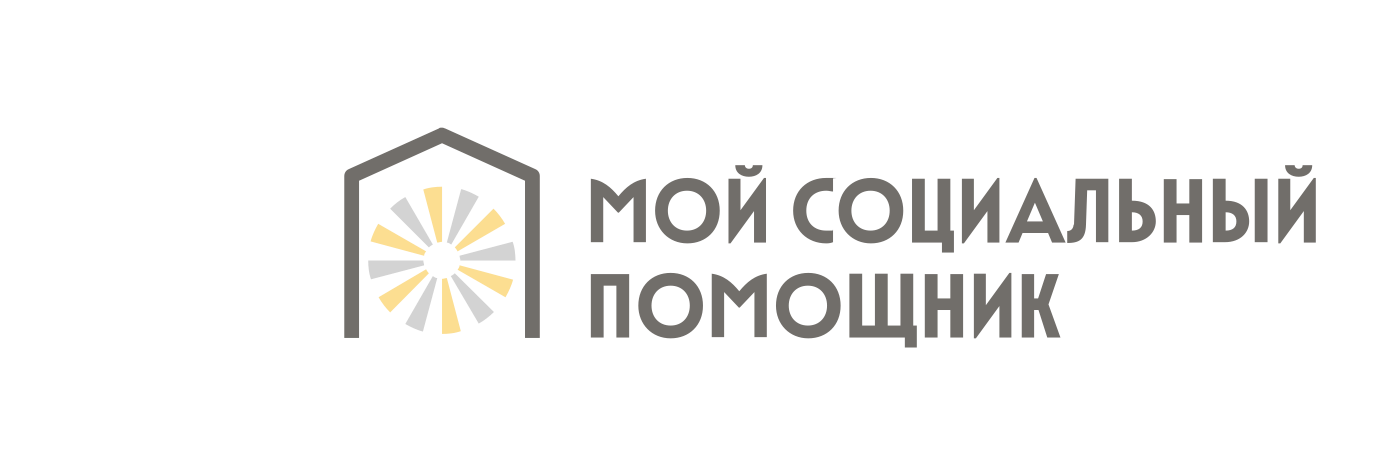 В ПЕРИОД ПРИЗНАНИЯ В 2024 ГОДУ 
СРОЧНЫЕ СОЦИАЛЬНЫЕ УСЛУГИ ОКАЗАНЫ 
672 МОСКВИЧАМ

В ТОМ ЧИСЛЕ ПО РАЙОНУ Северное Медведково

44 МОСКВИЧАМ
0
3
5
155
97
67
29
0
1
17
67
На обслуживании состоят как одинокие граждане, у которых нет близких родственников, так и одиноко проживающие граждане, имеющие трудоспособных родственников, которые по объективным причинам не могут осуществлять уход над нуждающимся гражданином.
108
32
6
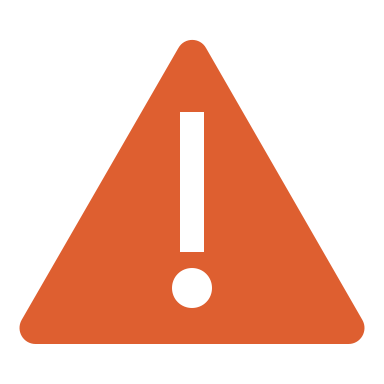 17
ПРИЧИНЫ
83
удаленность проживания
наличие другого лица за которым осуществляет уход родственник
6
4
проживание заграницей
5
9
78
наличие у родственника несовершеннолетних детей
И др. объективные причины
0
59
Общее количество оказанных услуг: 875
1.3 ОБСЛУЖИВАНИЕ ПОСТОЯННОЕ ПО ДОГОВОРУ
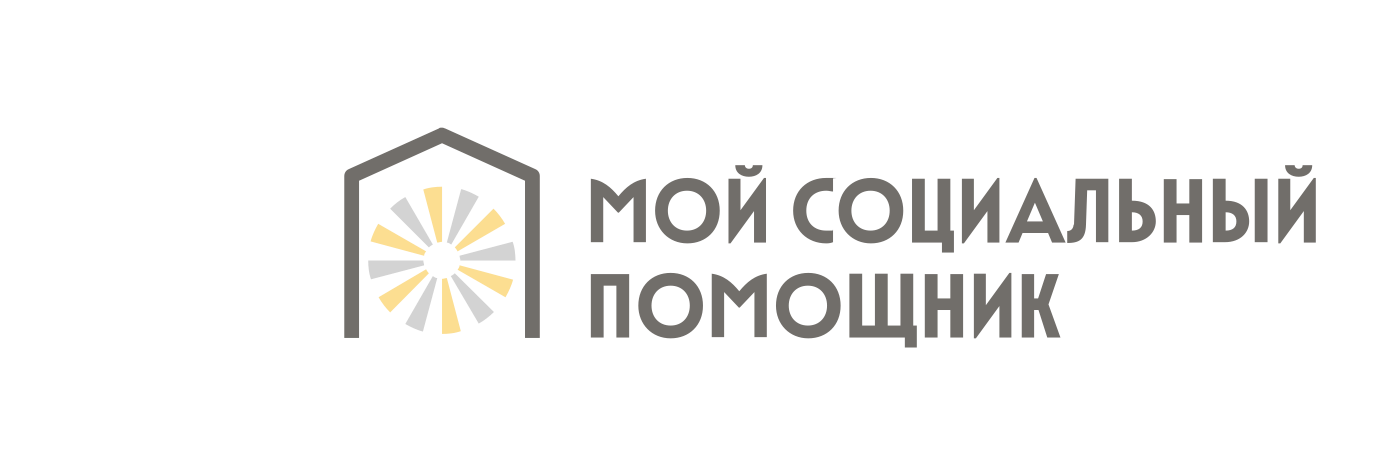 Из 88201 человек на обслуживании
Ежедневные услуги у 498 человек
Периодические услуги у 87703 человек
(2-3 раза в неделю)
ПЕРЕЧЕНЬ ОКАЗЫВАЕМЫХ УХОДОВЫХ УСЛУГ
Пересаживание (вертикализация, усаживание на край кровати); изменение положения тела
В 2024 ГОДУ ОБСЛУЖИВАЛИСЬ ПОСТОЯННО
В ТОМ ЧИСЛЕ ПО РАЙОНУ Северное МЕДВЕДКОВО
88201 человек
706 Человек
ИЗ НИХ СОСТОЯТ НА 
ОБСЛУЖИВАНИИ ПО РАЙОНУ
Помощь при использовании средств личной гигиены / помощь в пользовании туалетом
ИЗ НИХ В ГБУ «МСП» СОСТОЯТ НА 
СОЦИАЛЬНОМ ОБСЛУЖИВАНИИ
Проведение гигиенических процедур нижней части тела
0 
ИВОВ
3
УВОВ
34 
Тружеников тыла
Подача пищи и кормление
63 
ИВОВ
365 
УВОВ
3511 
Тружеников тыла
Подача пищи
Утренний\вечерний туалет
Полное купание
1.3 ОБСЛУЖИВАНИЕ ПОСТОЯННОЕ ПО ДОГОВОРУ
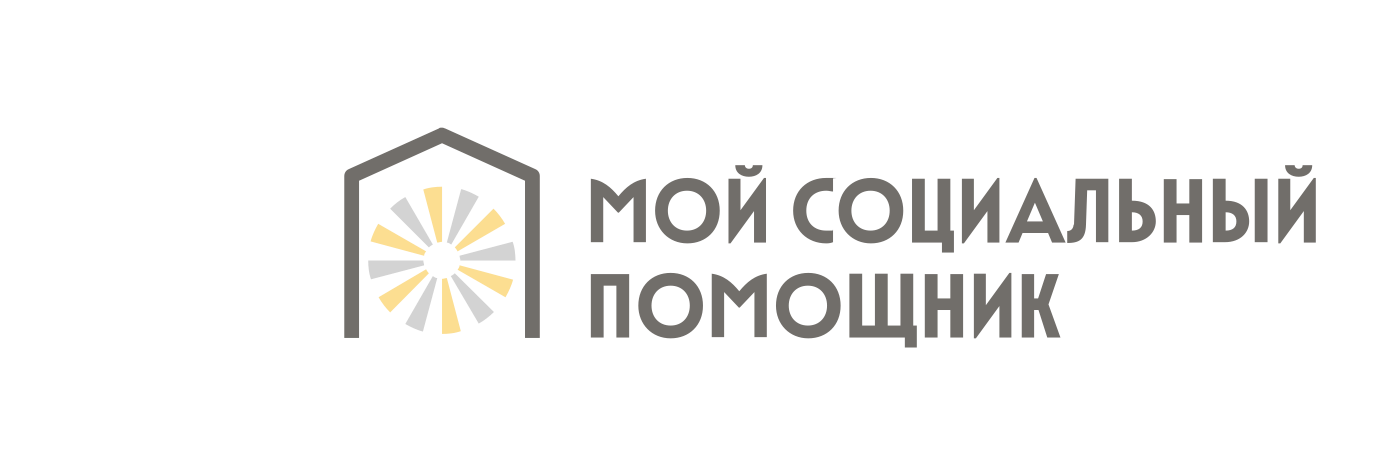 122
111
105
87
33
28
12
30146
Общее количество граждан на ежедневном обслуживании: 498 человек
18850
16891
14383
Общее количество граждан на периодическом обслуживании: 87703 человек
4916
1998
519
УЧАСТИЕ В ГОРОДСКИХ ПРОЕКТАХ
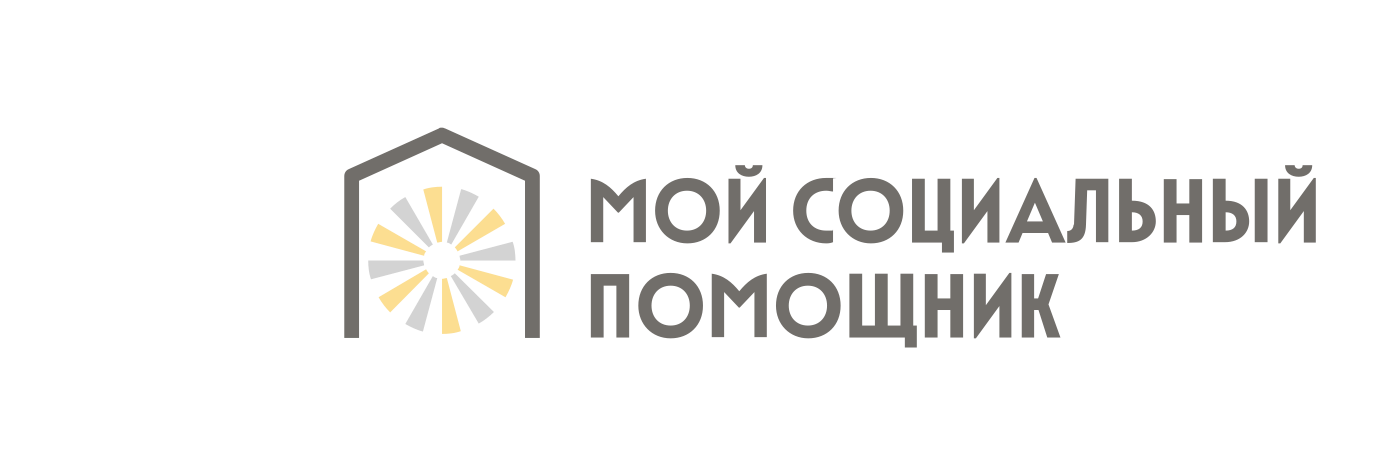 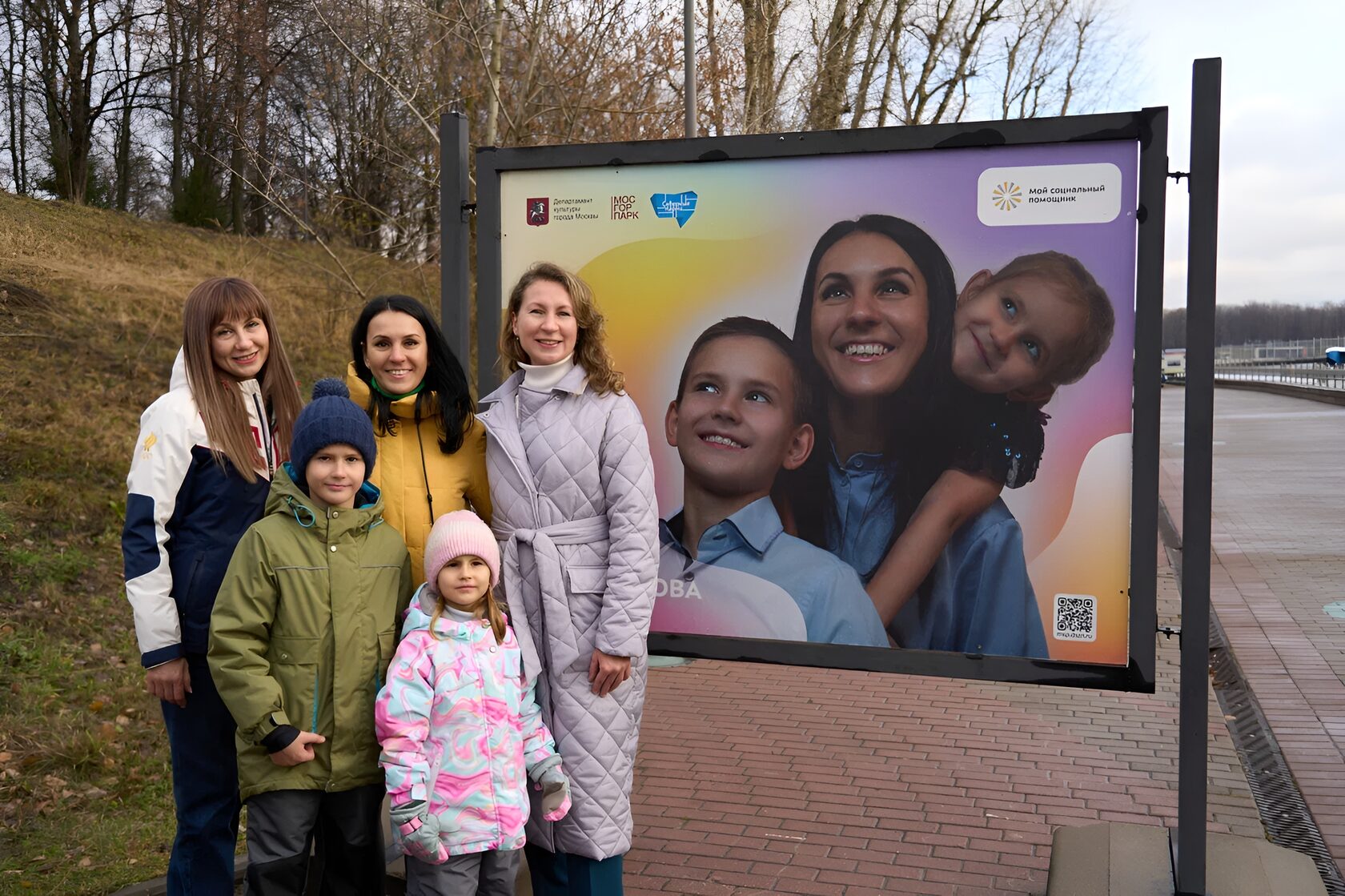 Май
ПАСХА

акция по подготовке 
к празднику
помощь сотрудников в покраске яиц, освящении куличей 
сопровождение в храмы Москвы
Август – сентябрь
ТЕРРИТОРИЯ БУДУЩЕГО. 2030

участие в форуме 
в Гостином дворе 
в качестве волонтеров
Май
ДЕНЬ ПОБЕДЫ

сопровождение ветеранов 
на возложение цветов 
и торжественные мероприятия
организация встреч ветеранов 
с молодежью
Социальные работники ГБУ «МСП» обучены в рамках школы родственного ухода и могут помочь освоить навыки ухода за маломобильными родственниками при осуществлении ухода.
КОЛЛЕДЖ ДОБРЫХ ДЕЛ

организация совместных событий и акций
Декабрь
НОВЫЙ ГОД

проведение новогодней поздравительной акции с участием жителей Москвы
Всего по городу сотрудниками ГБУ «МСП» проведен мониторинг в квартирах 
88 201 подопечных
В том числе по району Северное Медведково 401
С подопечными в еженедельном формате проводятся беседы на темы безопасности, в том числе, от мошеннических действий. 
Проведен мониторинг квартир по чек-листу 
на предмет пожарной безопасности.
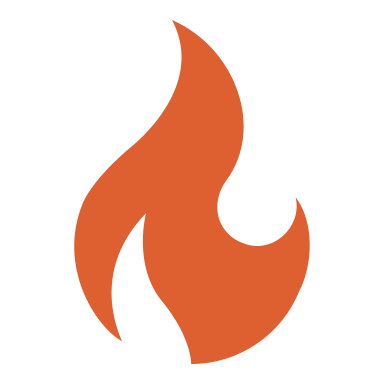 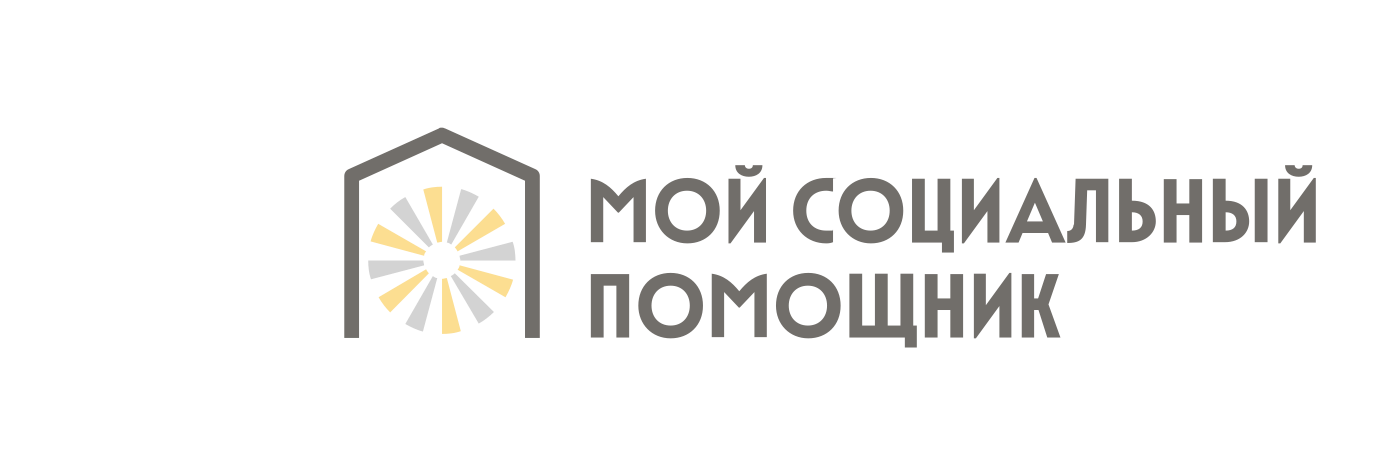 ШКОЛА РОДСТВЕННОГО УХОДА
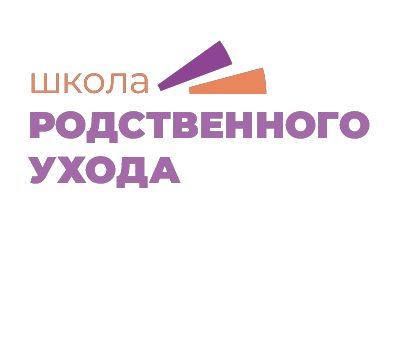 Для москвичей, которые ухаживают за своими близкими и хотят поддержать их оптимальный уровень жизни, в Москве создана «Школа родственного ухода»
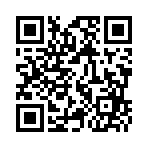 Сайт: idposocial.ru
Телефон: 8 (495) 607-50-65 (доб. 519)
Почта: shkolaRU@social.mos.ru
В «Школе родственного ухода» работают специалисты по долговременному уходу и реабилитации:
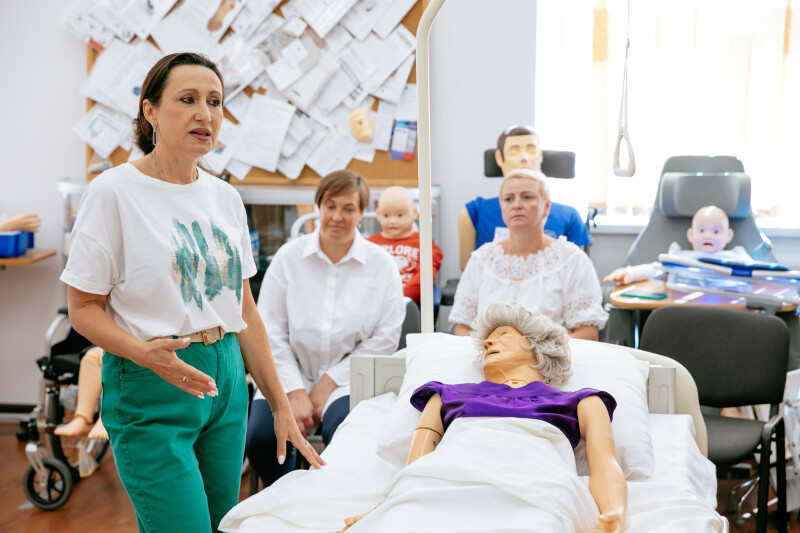 ТРЕНЕРЫ / ПРЕПОДАВАТЕЛИ / ПСИХОЛОГИ
научат, как избежать ошибок при перемещении или кормлении близкого, осуществлении гигиенического ухода
9:00 – 20:00
КАДРЫ И ПРОФЕССИОНАЛИЗМ
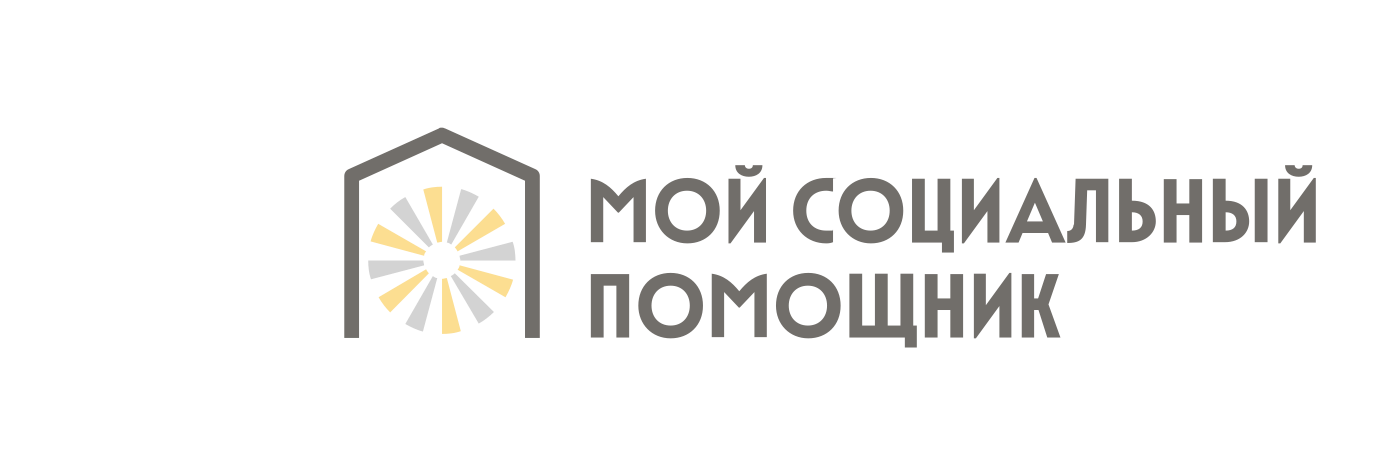 МИССИЯ
«Нести добро и профессионально помогать, оказывая социальные услуги, нуждающимся в нашей помощи жителям Москвы. Дарить заботу и уделять особое внимание индивидуальным потребностям каждого, продлевая привычное качество жизни дома»
250
сотрудников приняли участие в командообразующем мероприятии «Забота начинается с нас»
ЦЕННОСТИ
1 500
сотрудников, прошедших обучение в течение года
Место: ИДПО (Школа психологического развития)
компетентность
психологическая устойчивость
командная работа
человеколюбие
Темы обучения: Принципы управления конфликтами, Эффективные коммуникации, Введение в профессию, Качество услуг в надомной форме обслуживания, Управление стрессом, Практические социально-медицинские навыки, Профессиональное общение социального работника, Особенности работы с пожилыми людьми, Деменция: оценка, подходы, повышение качества жизни, Использование технических средств реабилитации, Пожарная безопасность и др.
КОРПОРАТИВНЫЙ ПОРТАЛ
ЗА 2 МЕСЯЦА РАБОТЫ ПОРТАЛА:
даны порядка 150 ответов и разъяснений сотрудникам по рабочим вопросам

> 300 сотрудникам оказана техническая поддержка опубликовано более 60 новостей о работе учреждения
35
членов молодежного совета прошло обучение в школе блогеров
88
студентов колледжей, прошедших стажировки 
(4 человека трудоустроено)
С декабря 2024 г. в ГБУ «МСП» действует система помощи работникам HelpDesk.
РЕМОНТ
ВЕСНА 2025
Запланировано завершение ремонтных работ в головном офисе ГБУ «МСП», расположенном по адресу: г. Москва, Переяславский пер., д.6.  
После ремонта по данному адресу будут расположены 
3 территориальных управления (ВАО, СВАО, ЦАО).
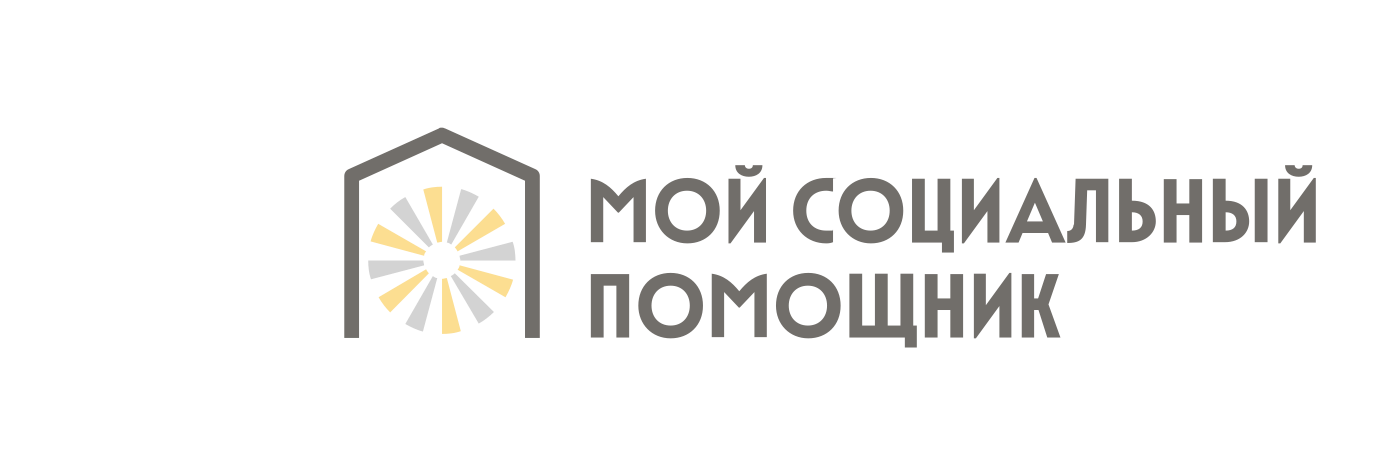 БЫЛО
СТАЛО
Маленькие, темные кабинеты
Зона отдыха для работников
Свободное пространство
Тренировочная квартира
Кухня-кафе
Учебный класс
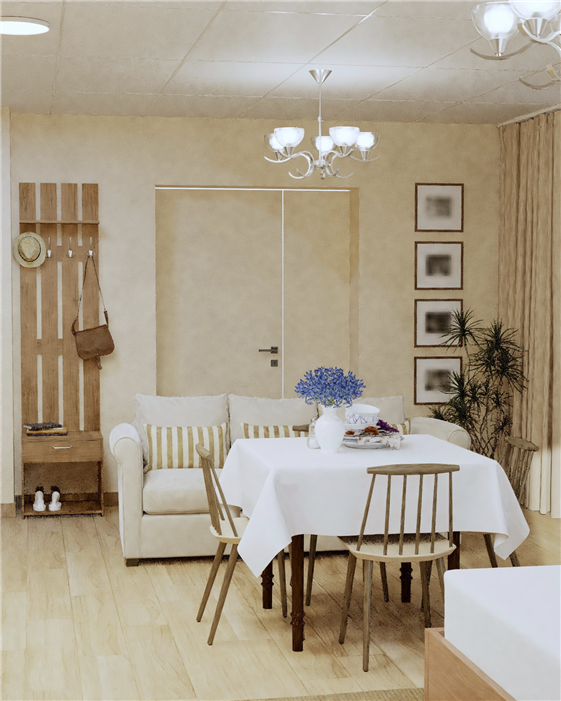 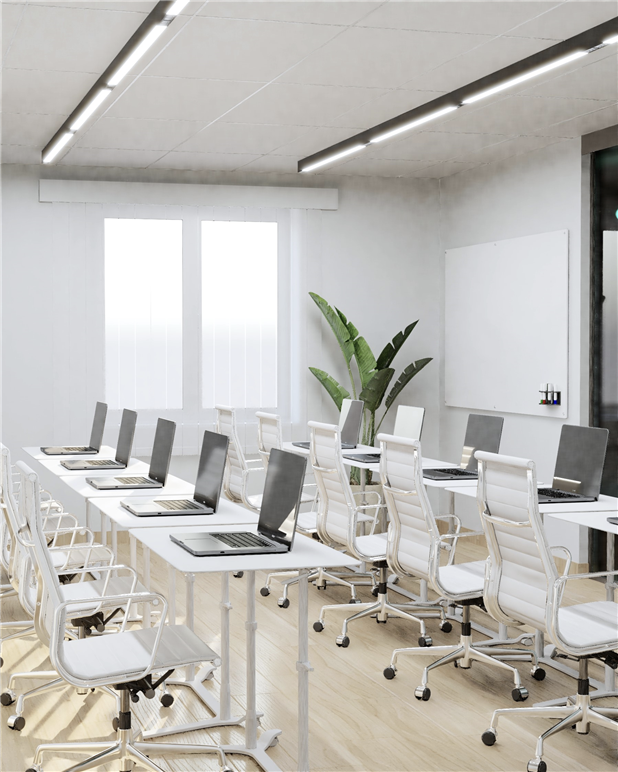 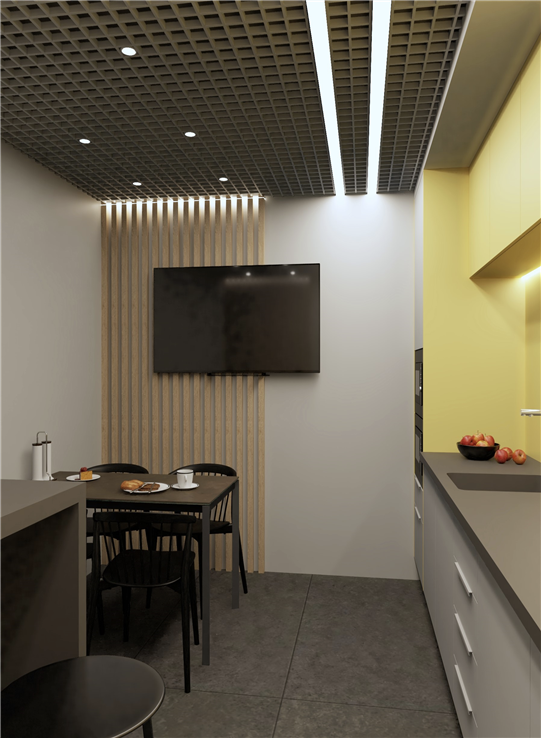 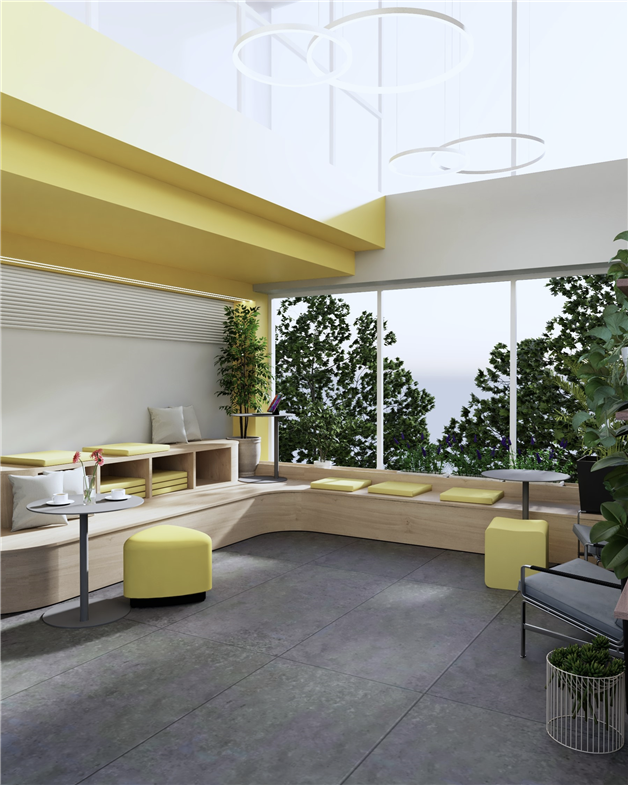 Эргономичная мебель
Не удобная 
мебель
Устаревшее техническое оснащение
Техника, создающая комфорт при звонках клиентам
Дизайнерский интерьер
Типичное офисное пространство
ЦАО
ЦАО
Переяславский пер., д.6.
Стромынка, д. 19, к. 2
Уютное пространство для отдыха
Отсутствие зон отдыха
ЦЕНТРАЛЬНЫЙ АППАРАТ
ВРЕМЕННЫЙ АДРЕС
Зона кафе
Отсутствие столовой
первая уникальная площадка с оптимальными условиями для комфортной работы и обучения сотрудников
Работы по ремонту помещений, 
в которых расположены территориальные управления ГБУ «МСП» планируется 
завершить до конца 2026 г.
Учебный класс, тренировочная квартира
Отсутствие места для обучения
ИНФОРМАЦИОННОЕ СОПРОВОЖДЕНИЕ
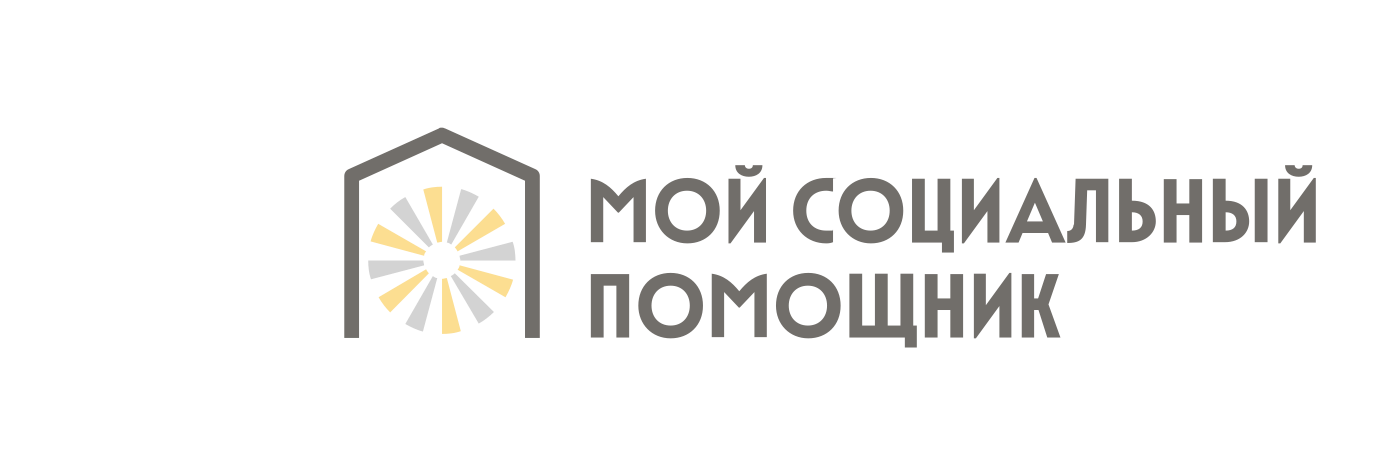 Увеличение количества ключевых событии и акции Учреждения
Распространение рекламных материалов об 
актуальных вакансиях Учреждения
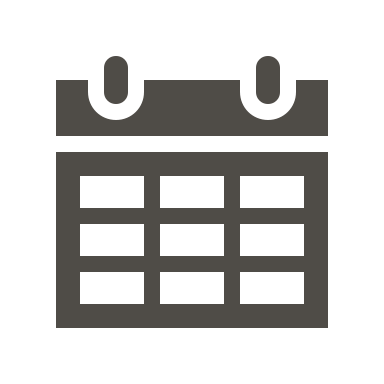 ЗАПЛАНИРОВАНО
≥ 5
Крупных информационных поводов
Увеличение количества подписчиков в социальных 
сетях путем запуска 
таргетирование рекламы
≥ 5
Профильных средне-специальных и высших учебных заведений
(не менее 2 раз за год)
≥ 132
Районных отделений МФЦ
(не менее 2 раз за год)
≥ 24 000
Для размещения на информационных подъездных досках
Актуализация 
и усовершенствование 
системы KPI медиа активности руководителей социальных служб 
в социальных сетях
Реализация территориальных событии с участием 
руководителей социальных 
служб в рамках календарного плана на 2025 год
≥ 10
Ключевых календарных поводов
Выпуск фирменной одежды 
и брендированных элементов одежды комплекса надомного обслуживания
ПЛАНЫ ПО УЧРЕЖДЕНИЮ НА 2025 ГОД
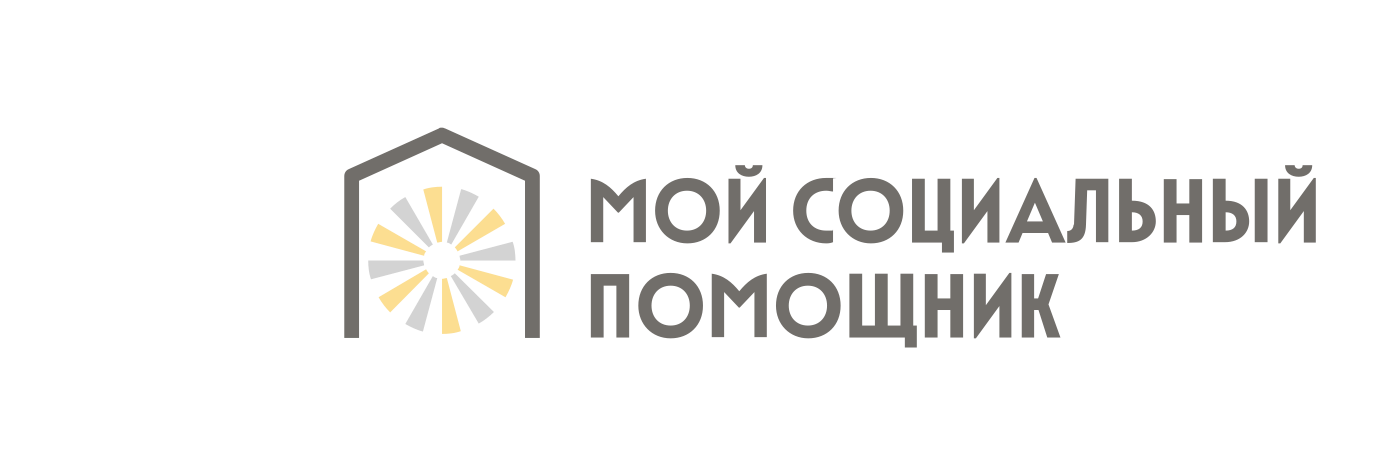 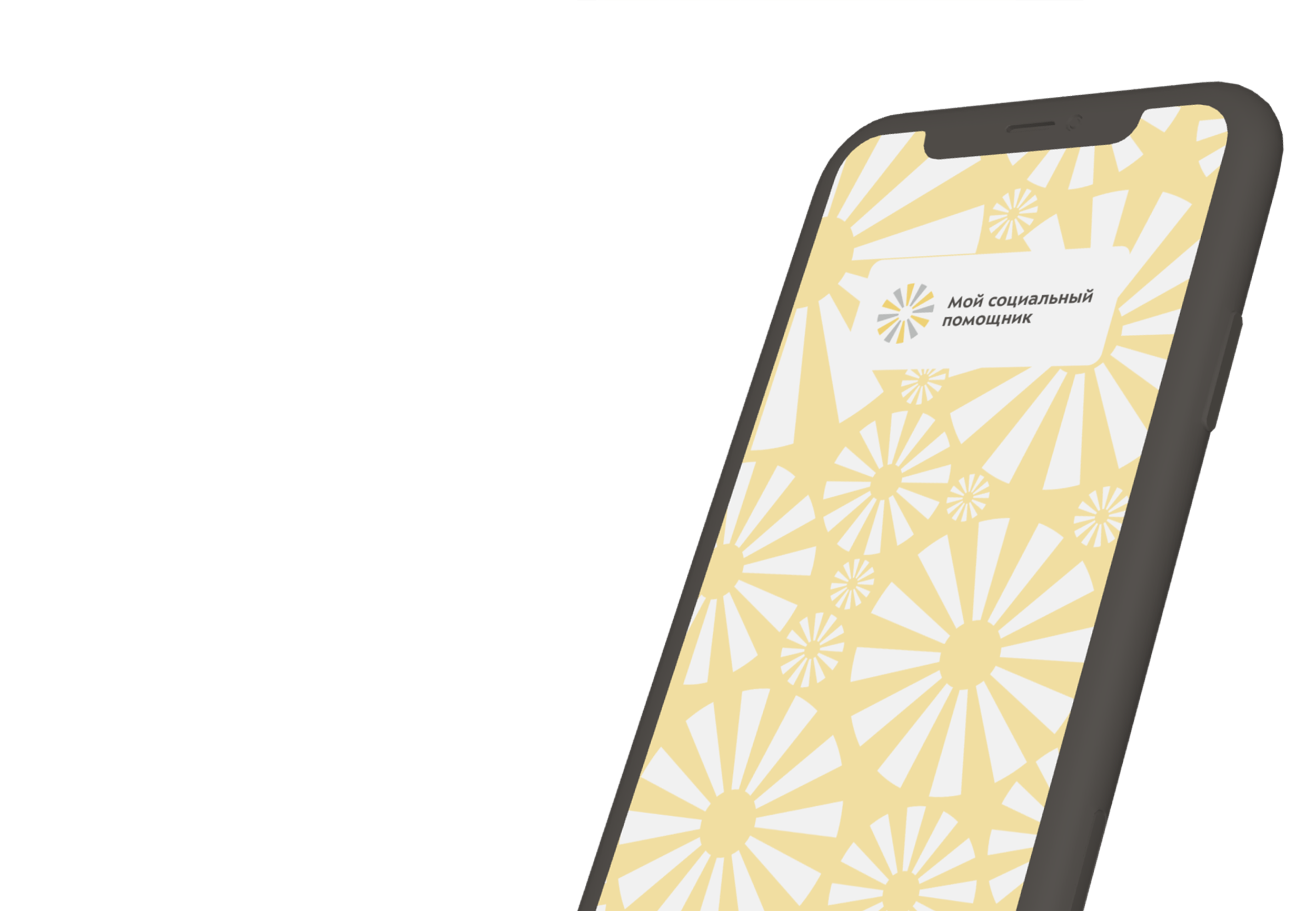 Проведение мероприятий по поздравлению ветеранов ВОВ в преддверии 80-летия Победы в Великой Отечественной войне и другим памятным праздничным датам.
Повышение эффективности и выстраивание системы проактивного выявления 
на основании критериев выявления, нуждающихся в социальном обслуживании в форме на дому.
Повышение качества предоставления социальных услуг за счет мониторинга всех этапов взаимодействия 
с подопечным от первого контакта до заключения 
договора-оферты и последующего обслуживания.
ПЛАНЫ УЧРЕЖДЕНИЯ НА 2025 ГОД
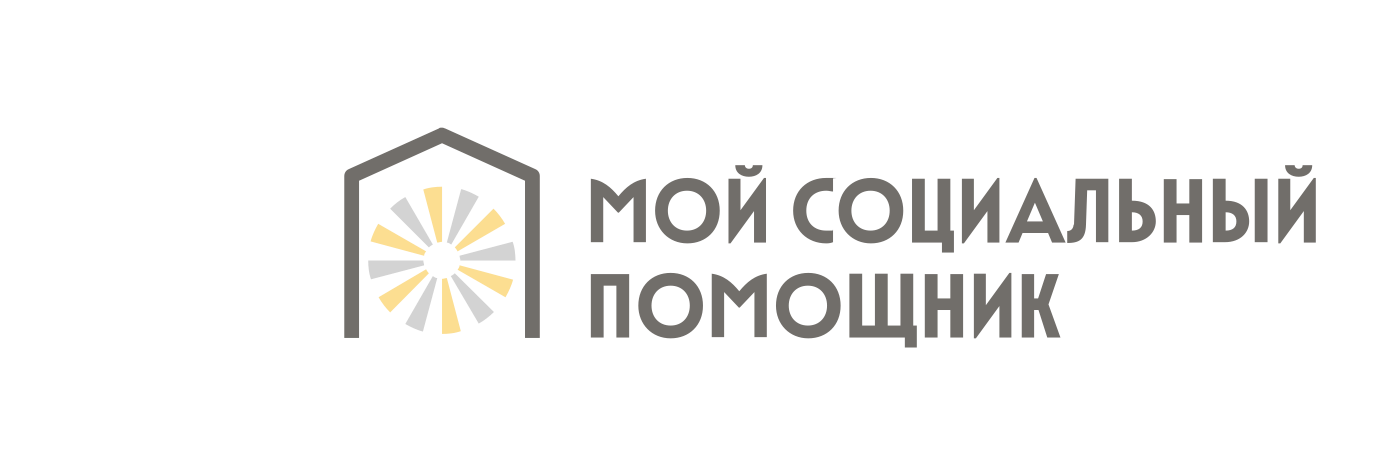 Молодежный совет
Не менее 50 мероприятий по АО и порядка 10 городских мероприятий, коллаборации с молодежными советами департамента, участие в городских мероприятиях
Работа со студентами
Обеспечить увеличение привлеченных на работу студентов, проходящих практику в ГБУ МСП на 10%
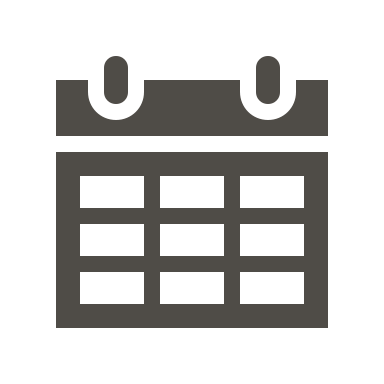 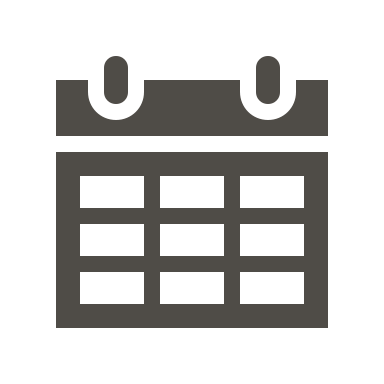 ЗАПЛАНИРОВАНО
ЗАПЛАНИРОВАНО
Участие в днях отрытых дверей, встречи со студентами.

Участие в ярмарках вакансий.
Совместные мероприятия 
в рамках молодежного совета.

Трудоустройство выпускников 
в ГБУ «МСП».
Проведение мероприятий по поздравлению ветеранов ВОВ 
в рамках совместной акции с Департаментом образования 
и науки города Москвы совместно с Колледжем добрых дел.
Ежегодные акции «чистый дом», «чистые окна» в квартирах ветеранов ВОВ.
Создание корпоративного  университета для системного обучения и развития 
сотрудников , в т.ч школа наставничества, тренинговые комнаты по отработке  навыков.
СПАСИБО ЗА ВНИМАНИЕ